Ο Αιβαζόφσκι (Θεοδοσία, Κριμαία 1817-Θεοδοσία, Κριμαία 1900)Μια παρουσίαση της Έφης Αγαθονίκου
Στις συλλογές της Εθνικής Πινακοθήκης
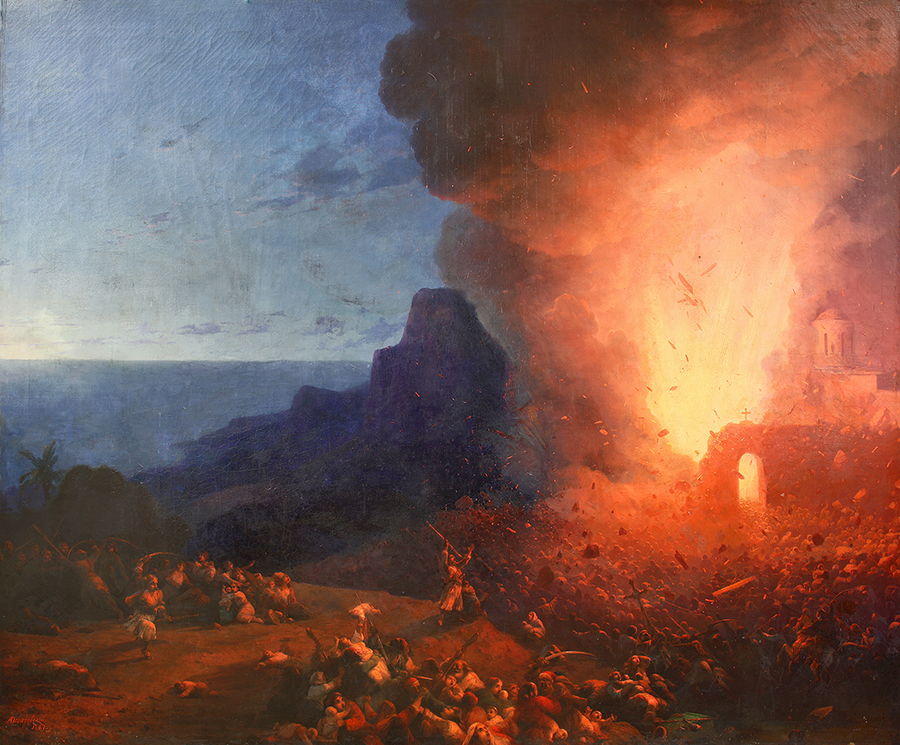 Η ανατίναξη της μονής του Αρκαδίου, 1867Λάδι σε μουσαμά, 197 x 235 εκ.Δωρεά Πολυτεχνείου
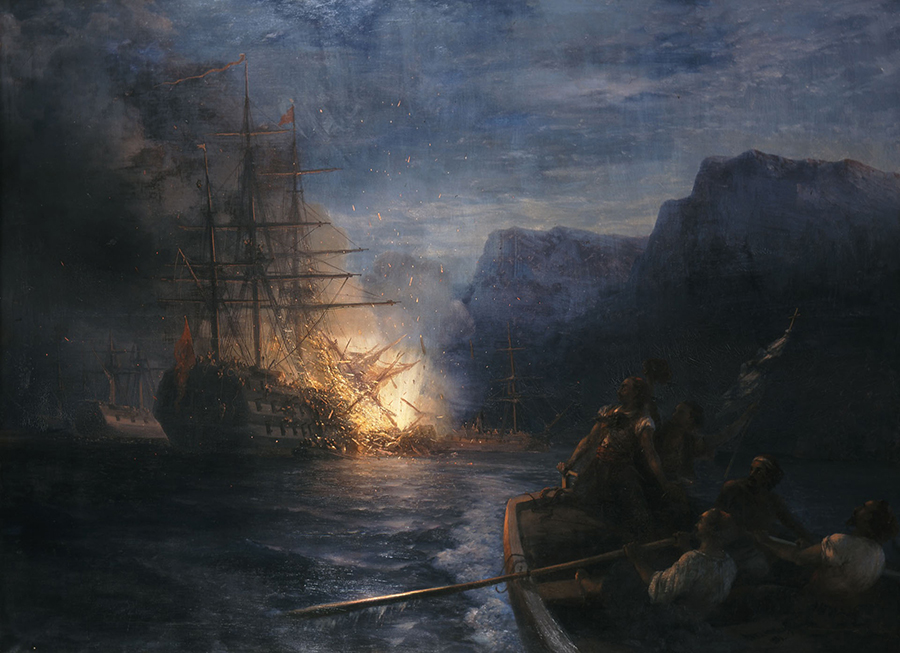 Η πυρπόληση της τουρκικής ναυαρχίδας από τον Κανάρη, 1881Λάδι σε μουσαμά, 162 x 223 εκ.Δωρεά Πολυτεχνείου
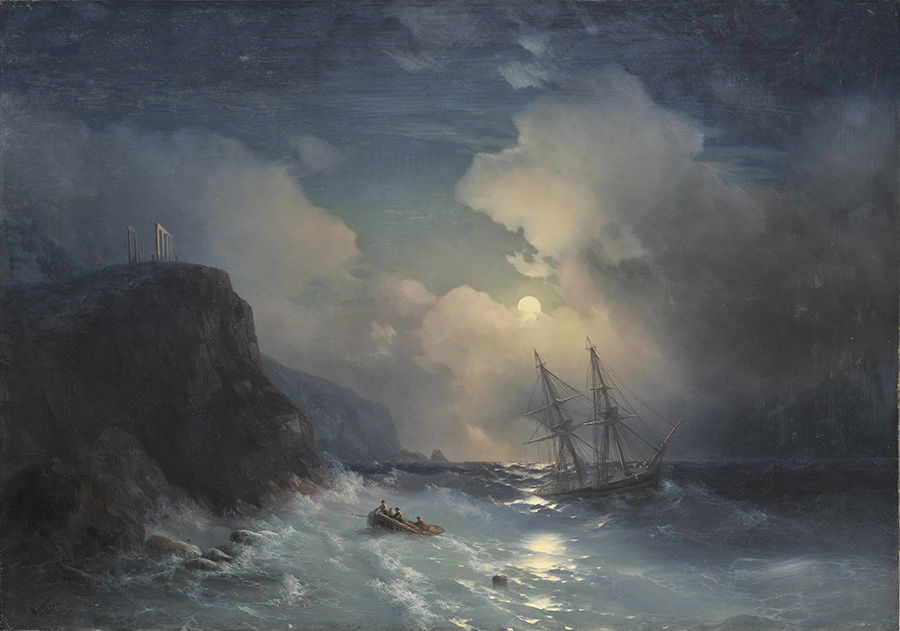 Το Σούνιο με τρικυμία, 1856Λάδι σε μουσαμά, 59 x 83 εκ.Δωρεά Γρηγορίου Μαρασλή, 1907
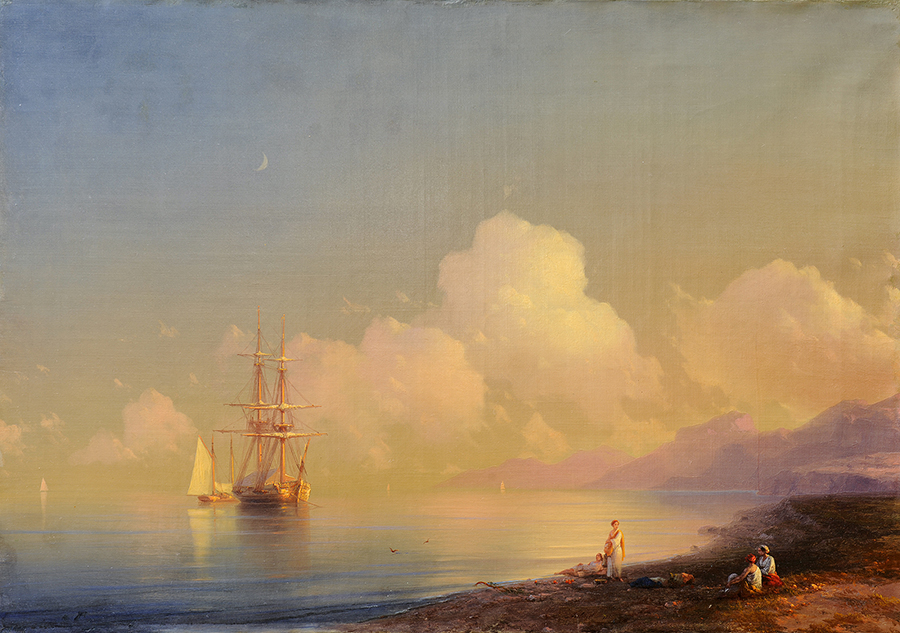 Γαλήνη. Ελληνικά ακρογιάλια., 1885Λάδι σε μουσαμά, 59 x 83 εκ.Δωρεά Γρηγορίου Μαρασλή, 1907
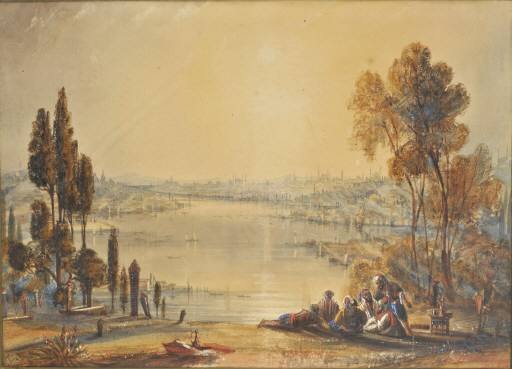 Το" Χρυσούν κέρας" ή ο Κεράτιος κόλπος, 1843Υδατογραφία., 22 x 31 εκ.Δωρεά Αικατερίνης Ροδοκανάκη, 1909
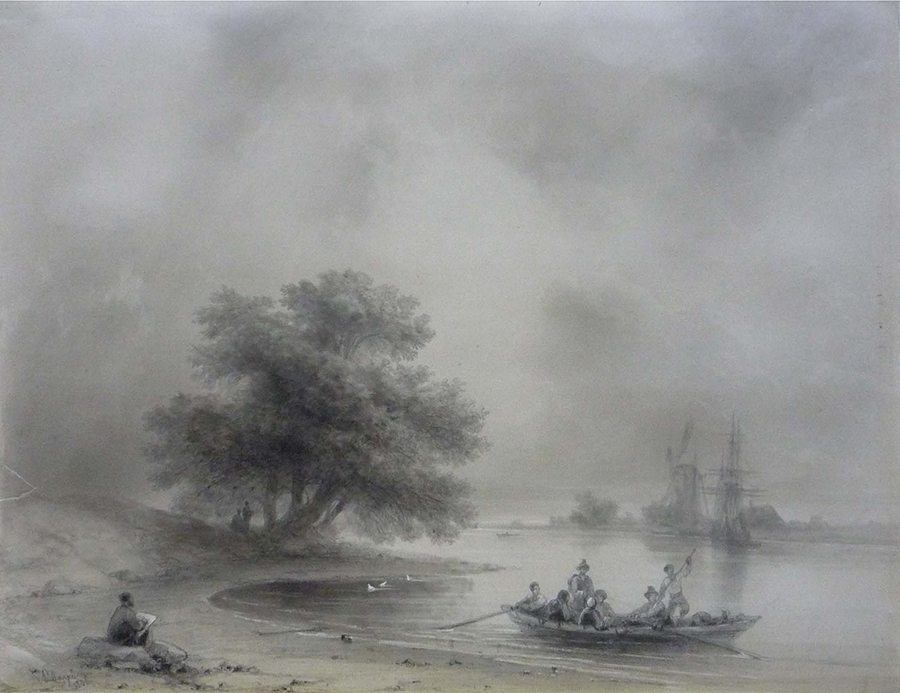 Ο καλλιτέχνης σχεδιάζει στην όχθη μιας λίμνης, 1886Μολύβι, πένα, μελάνι και κάρβουνο σε χαρτί, 32,6 x 41,6 εκ.Δωρεά Αικατερίνης Ροδοκανάκη, 1909
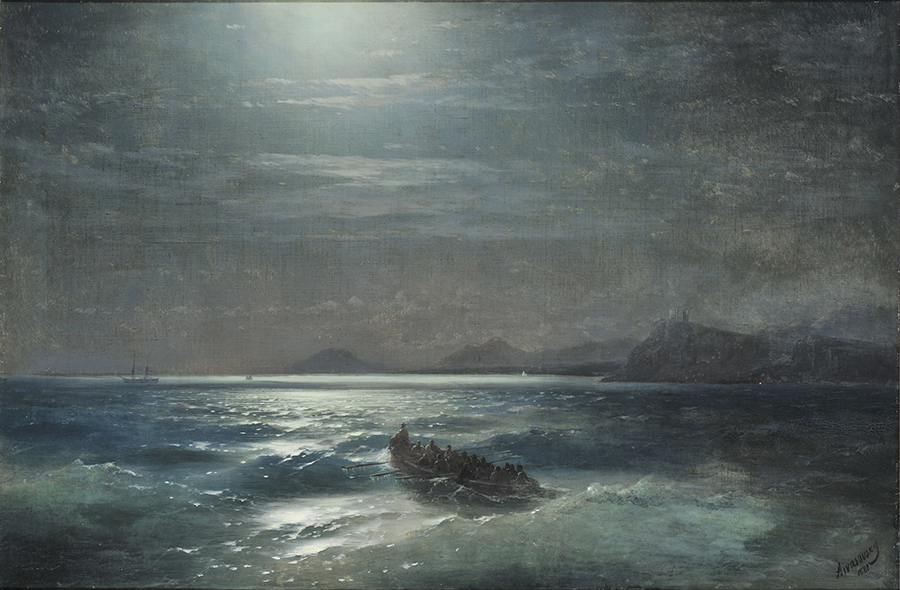 H θάλασσα του Σουνίου, 1881Λάδι σε μουσαμά, 58 x 89 εκ.Κληροδότημα Στέφανου Σκουλούδη, 1930
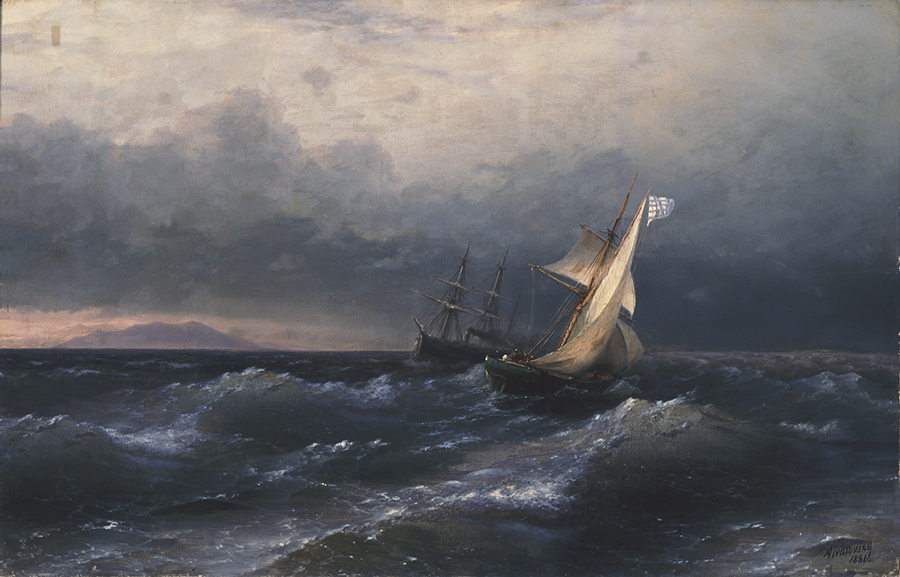 Ο Σαρωνικός, 1881Λάδι σε μουσαμά, 57 x 88 εκ.Κληροδότημα Στέφανου Σκουλούδη, 1930
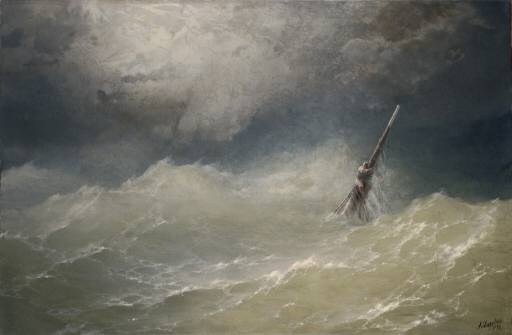 Τρικυμία, 1886Λάδι σε μουσαμά, 94 x 144 εκ.Κληροδότημα Απόστολου Χατζηαργύρη, 1933
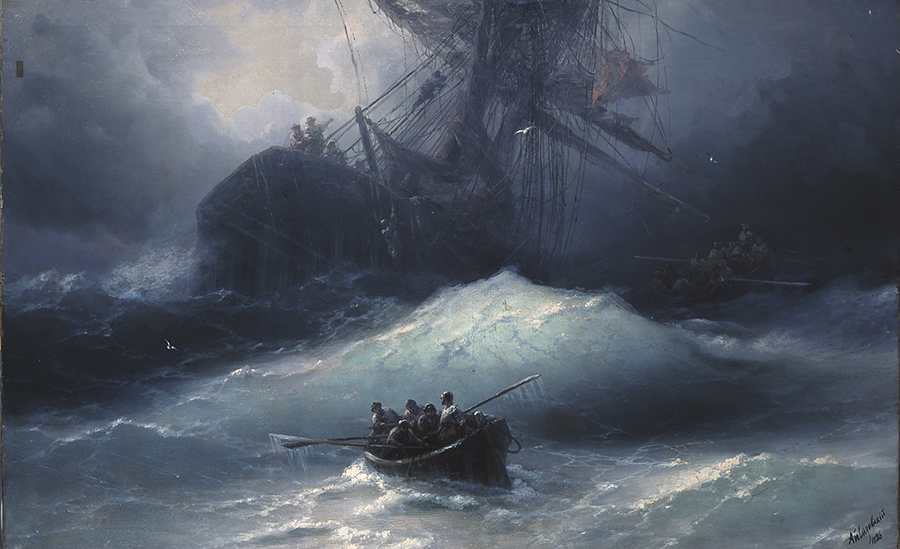 Το ναυάγιο, 1886Λάδι σε μουσαμά, 93 x 145 εκ.Κληροδότημα Ελένης Α. Χρηστομάνου
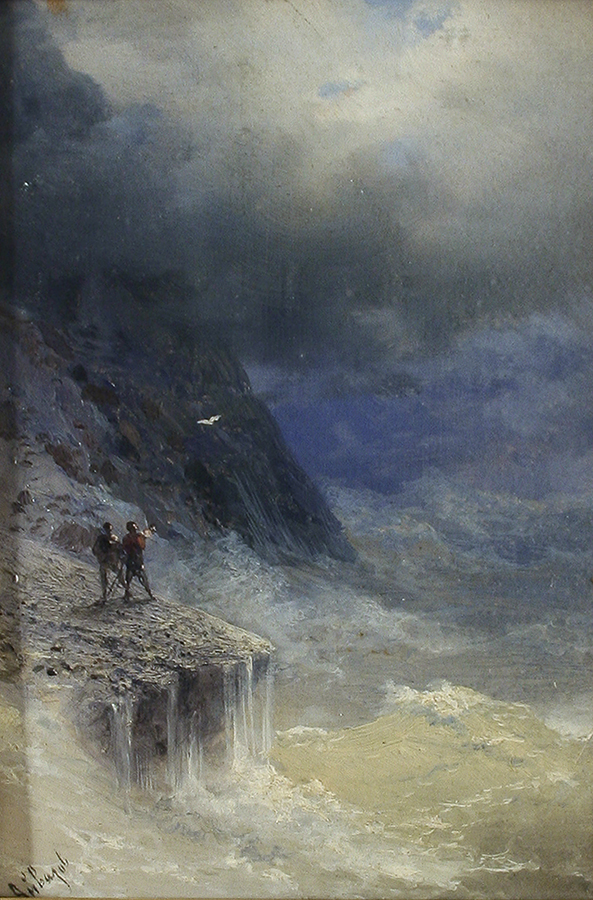 Άνθρωποι σε βράχια, 1898Λάδι σε ξύλο, 26 x 18 εκ.Δωρεά Βέρας Κουλούρα, 1980